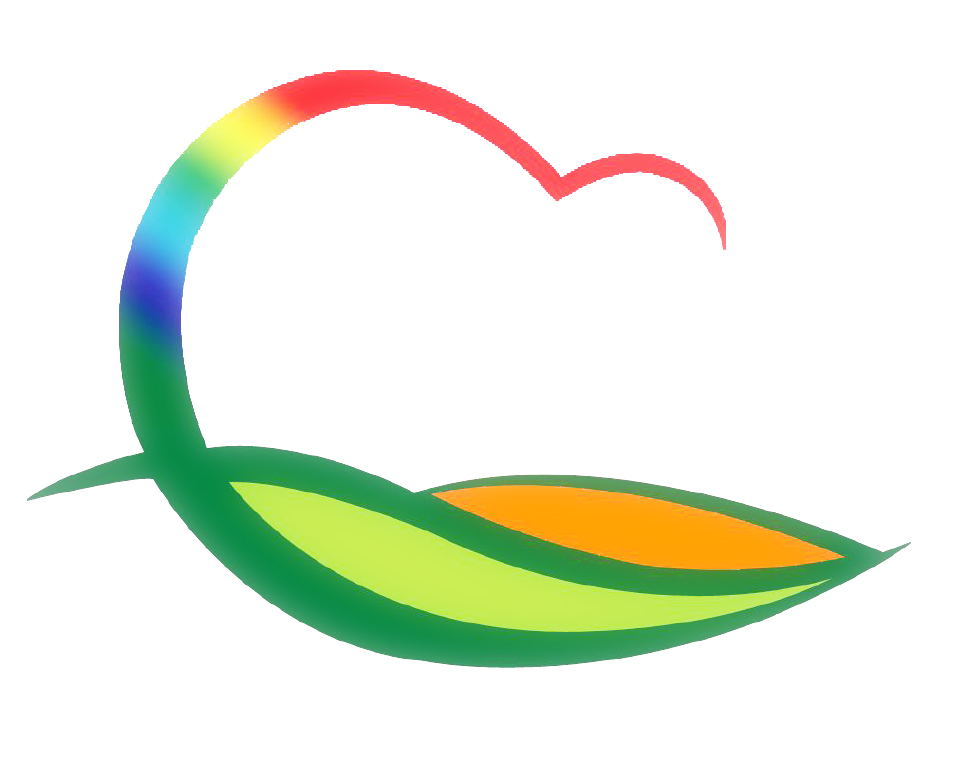 기획감사관
2-1. 2019년 회계연도 일상경비 지출내역 검사
8. 3.(월) ~ 10. 30.(금) / 본청 / 감사팀장 외 5명
일상경비 회계처리 단계별 관련규정 준수여부 등
2-2. 제285회 영동군의회 임시회
8. 6.(목) 10:00 / 본회의장
안   건 : 2020년도 제2회 추가경정 예산안 외 조례개정 1건